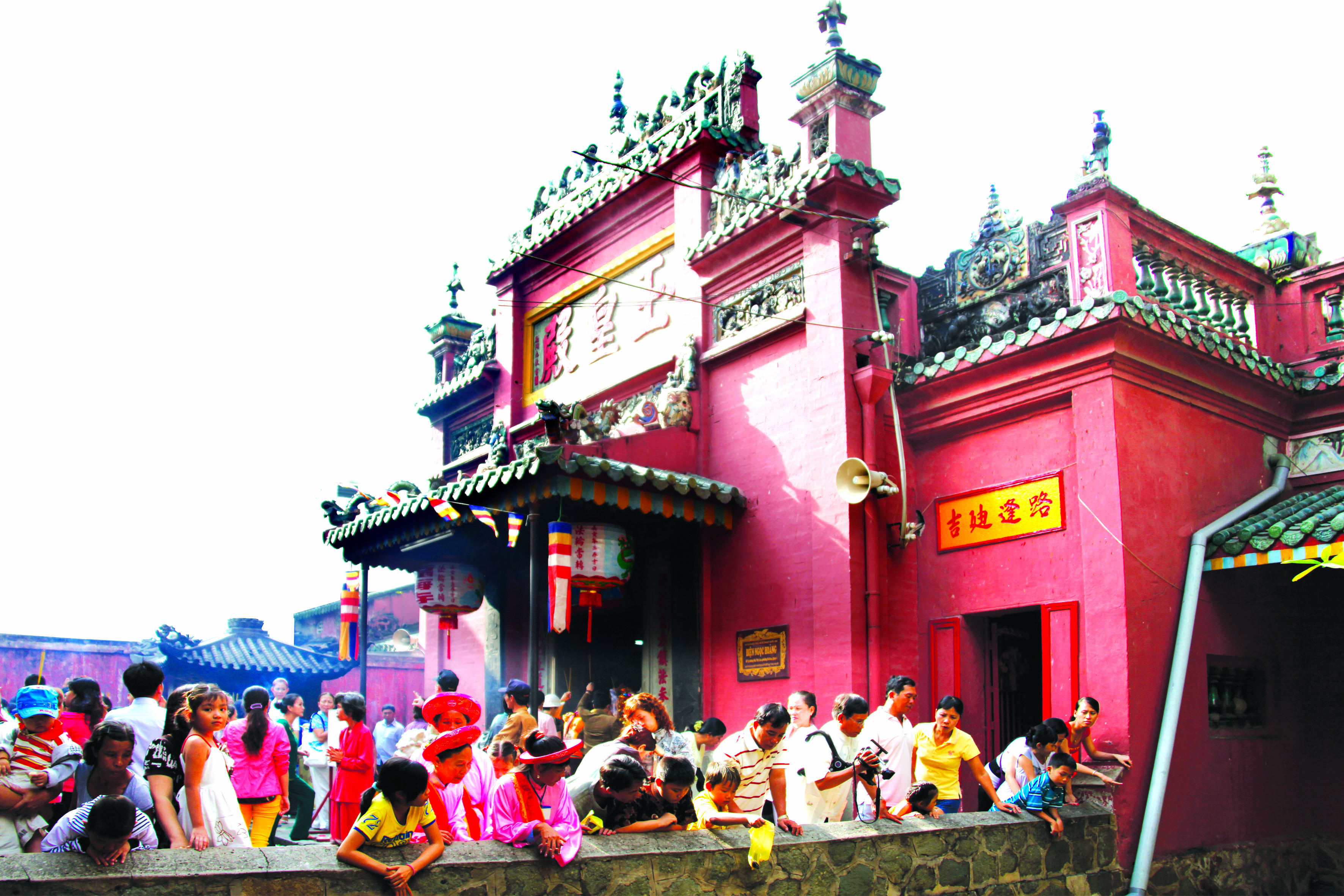 Điện Ngọc Hoàng